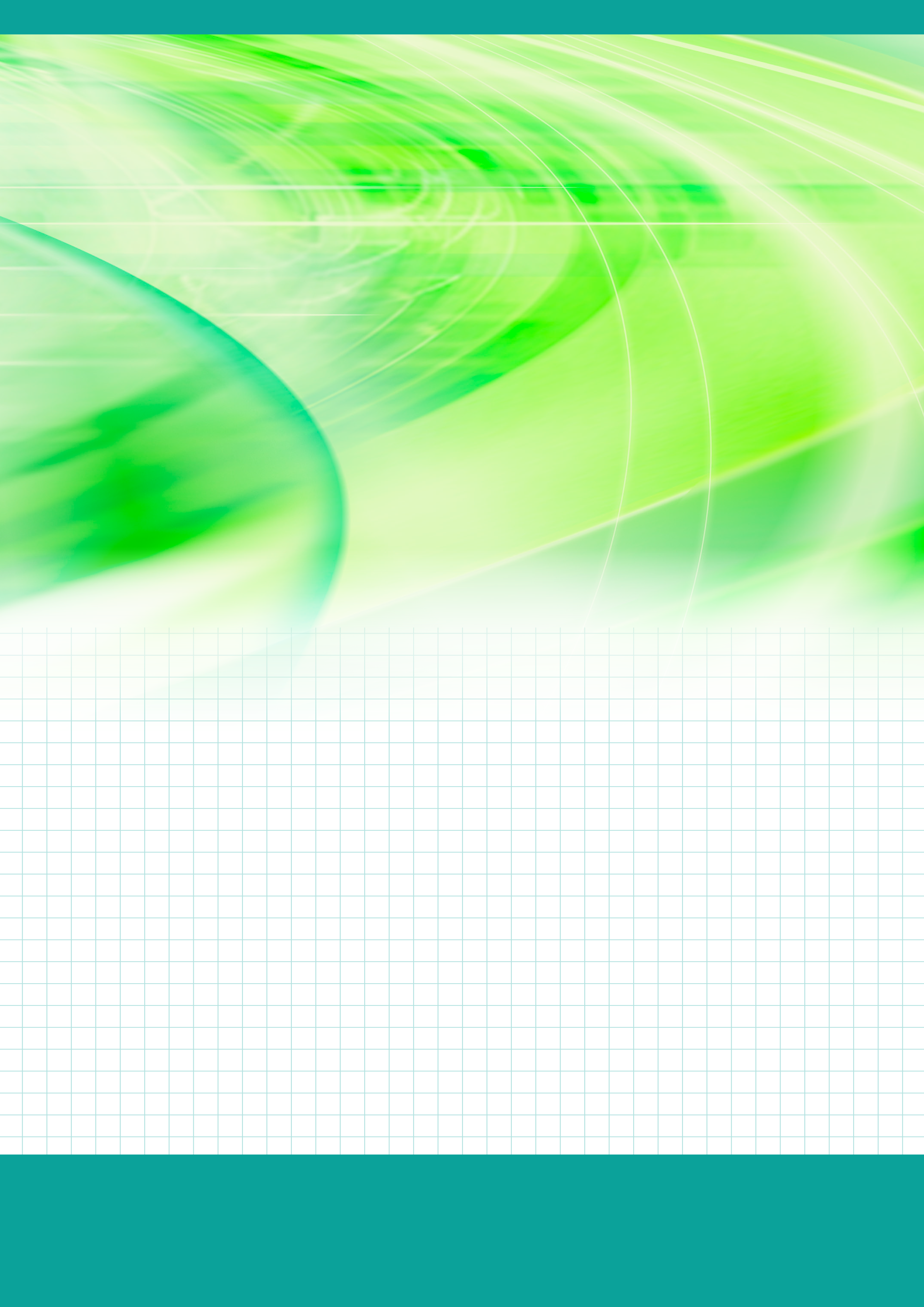 令和元年度一般社団法人日本介護支援専門員協会
第10回北陸ブロック研修会ｉｎふくい
　　令和元年度一般社団法人福井県介護支援専門員協会
第 9 回　学　術　大　会
＜テーマ＞
　「人生１００年時代　思いと願いをつなごう」　
～人生会議の発信はケアマネから～　」
目的
人生１００年時代を迎える社会の中、北陸３県の地域固有の風土・文化・資源を　
背景に介護支援専門員の立ち位置はますます難しい時代となる。自立支援に　　
目を　やり地域で暮らし続け、その為にそれぞれの思いと願いをつなぎ意思決　
定を引き出す人生最後の迎え方にどんな支援がいるかなど、寄り添いながら
多職種で切れ目のない支援の理解を深めより良い関係を構築していくポイント　　
を学ぶ。
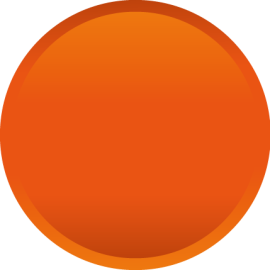 9：30－16：30
土
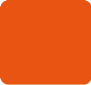 令和元年10月2６日
日 時
場所
福井県自治会館　福井市西開発４丁目202-1
9：30～12：10
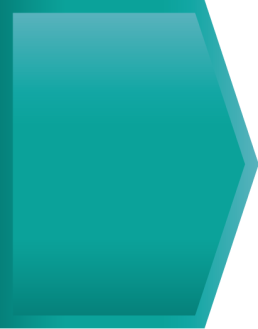 「報告会」　厚労省老健局
　　　　　　日本介護支援専門員協会
「基調講演」『地域で”暮らす”、そして”生ききる”に伴走する』 
　　　　　　　　　　　　～意思決定を支え、思いをつなぐ～　
　　　　　　　講師　宇都宮　宏子　氏
第1部
13：30～16：30
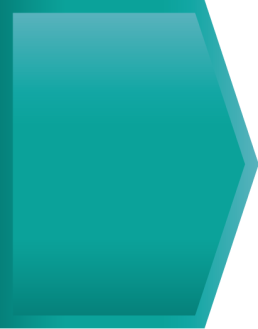 第１分科会　多職種連携
　　　　（認知症・ターミナル・入退院支援等）
　 第２分科会　地域包括ケア
　 第３分科会　人材育成
第2部
参加費　日本協会会員　３０００円　非会員　５０００円